VIOLENCE AND MEDIA
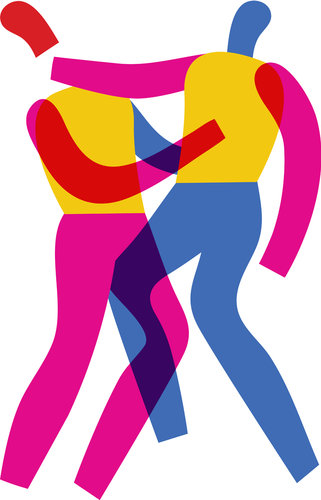 An Intricate Dance
DENNIS AIG, MONTANA STATE      UNIVERSITY
BOZEMAN PUBLIC LIBRARY
OCTOBER 24, 2013
Mental Health Studies
Correlation – Not Necessarily Causation or “Trigger”
Makes Intuitive Sense and Supported by Research
Recent New York Times Article Summary
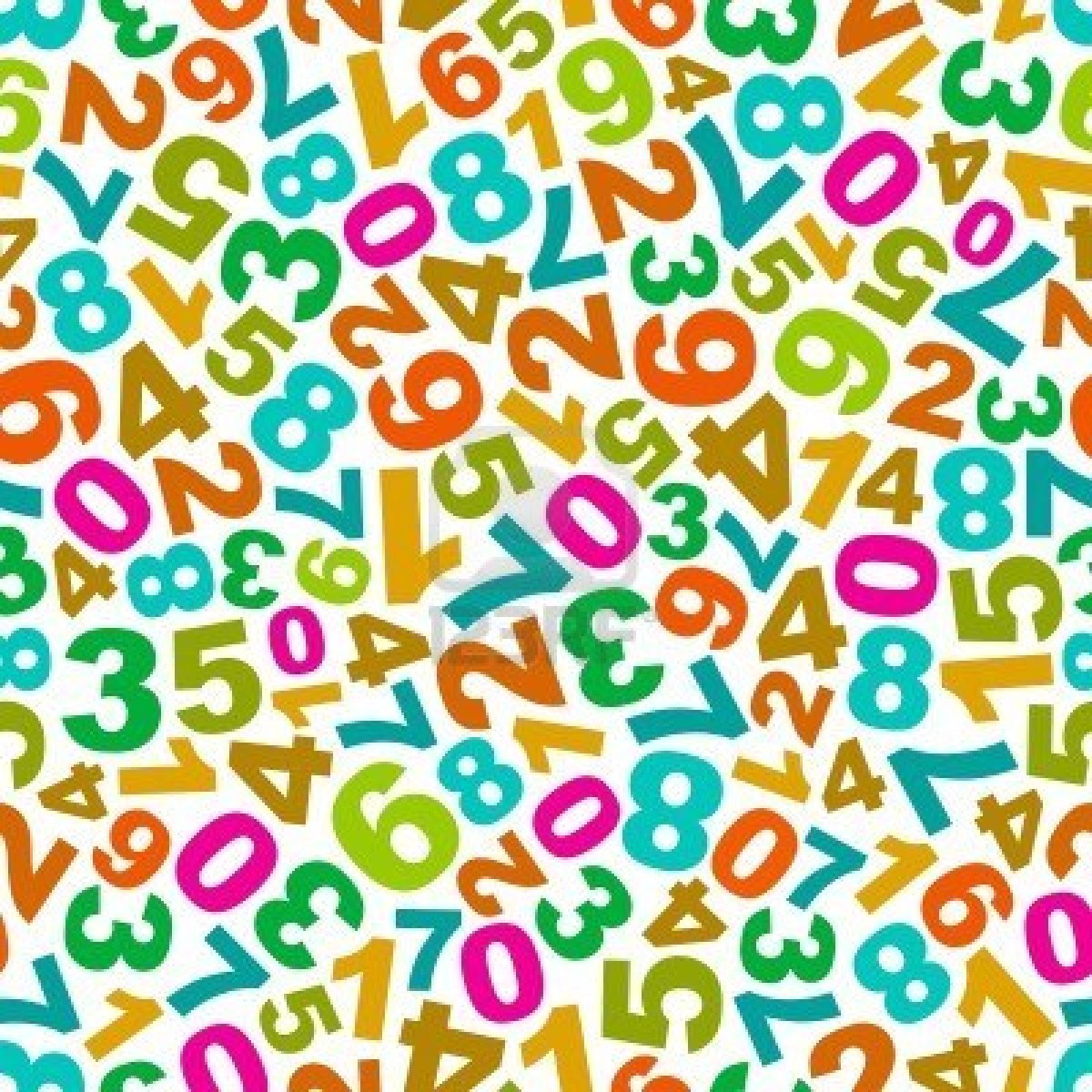 Problem
Isolates media from history, culture, art, literature, politics, economics, and history
Freedom of Expression
Blame Society? Doesn’t work either although can’t be ignored
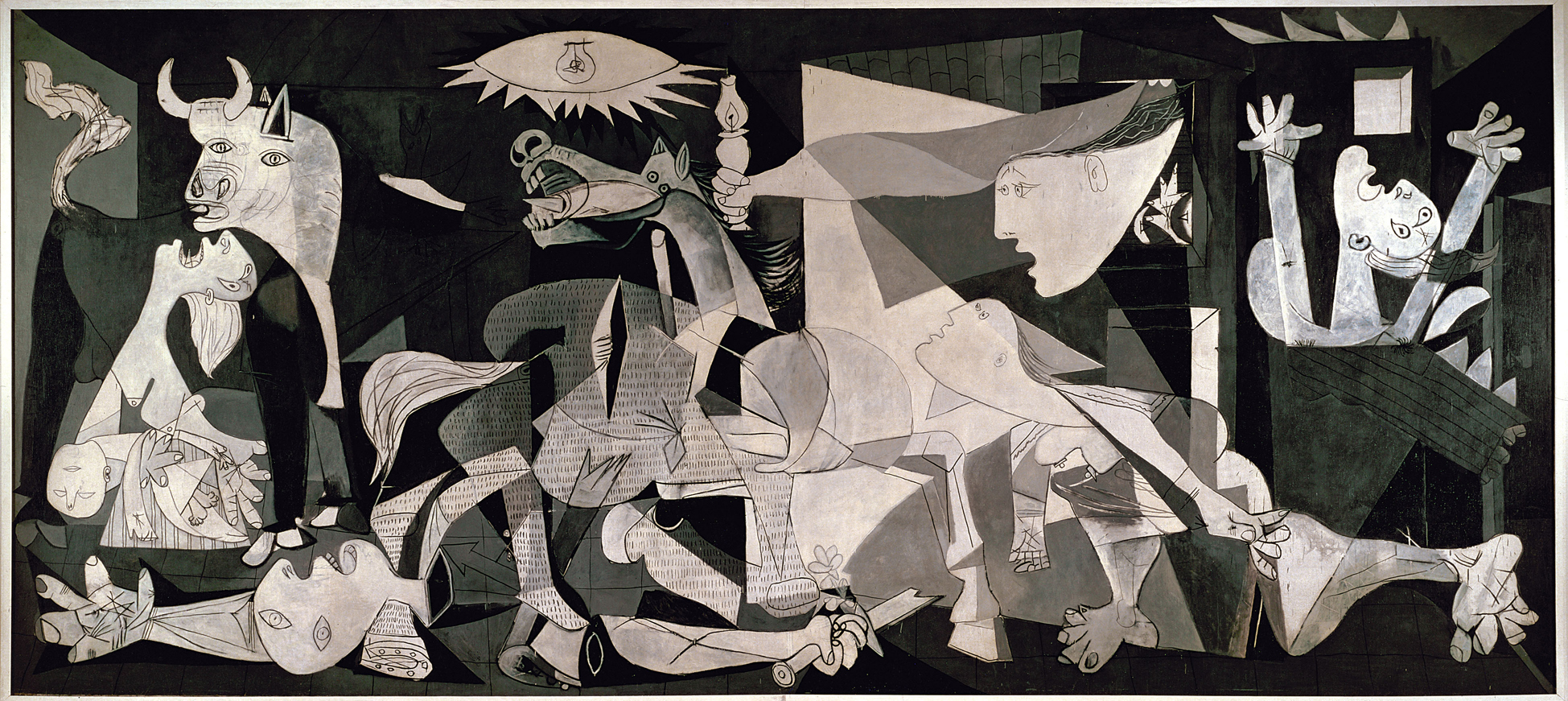 History as Justification and Often Glorification of Violence
Old Testament
New Testament
Greece, Rome     
Middle Ages, Sun Tzu
Renaissance
17th-19th Centuries – Revolutions
20th Century – Century of Slaughter
21st Century – Wars of Terror and Uprising
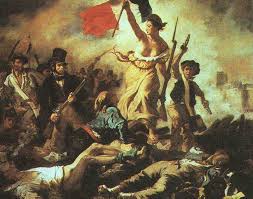 U.S. Violence as Means to “Good” Ends - Affects Heroic Images
Country born of revolution – West was “won”
Generations defined by wars –Our Mythology
Protection of Fragile Freedom by Violence in becomes “right”
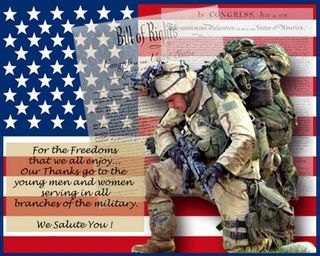 Violence as Upward Mobility
Outlaw Mystique
Gangs – Of all Ethnic Groups. American way of crime
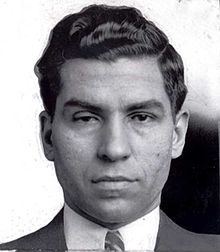 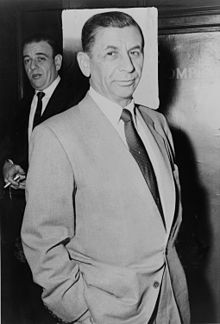 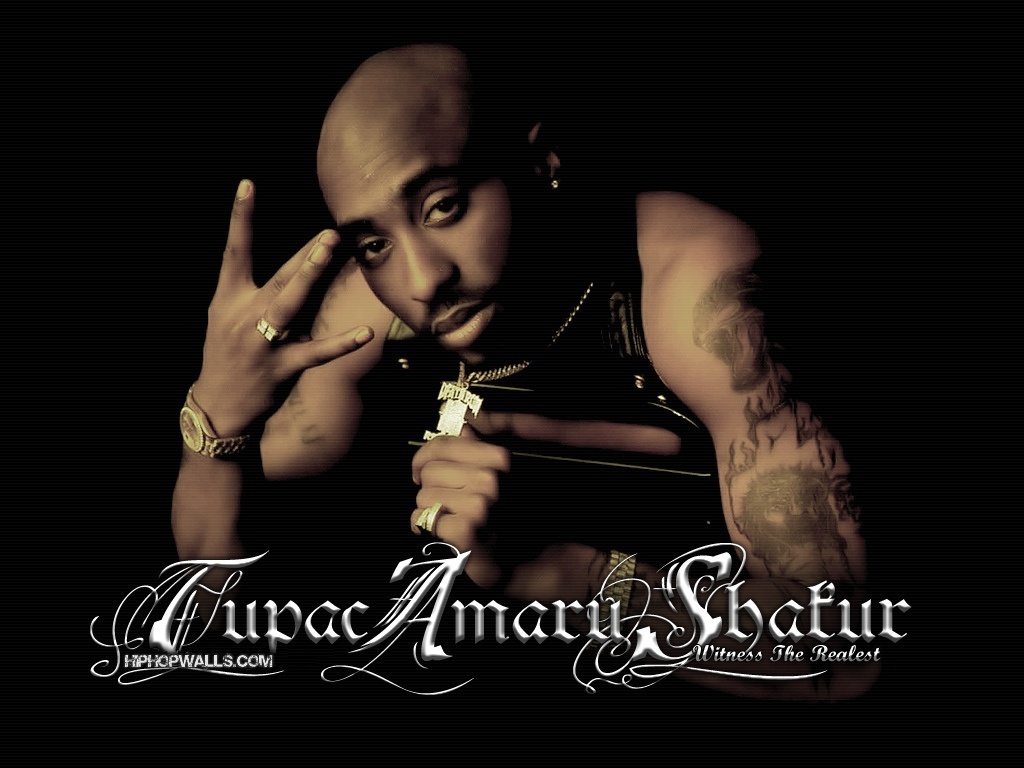 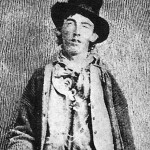 Media
From earliest films, attracted to violence
Violence is “cinematic” – action, dramatic tension, often an explosive climax, and then a major resolution
Drew on other arts 
Violence since the Greeks
Shakespeare, Ibsen
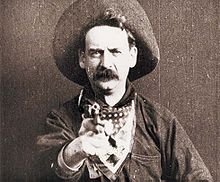 Heroes
Often People of Justified Violence
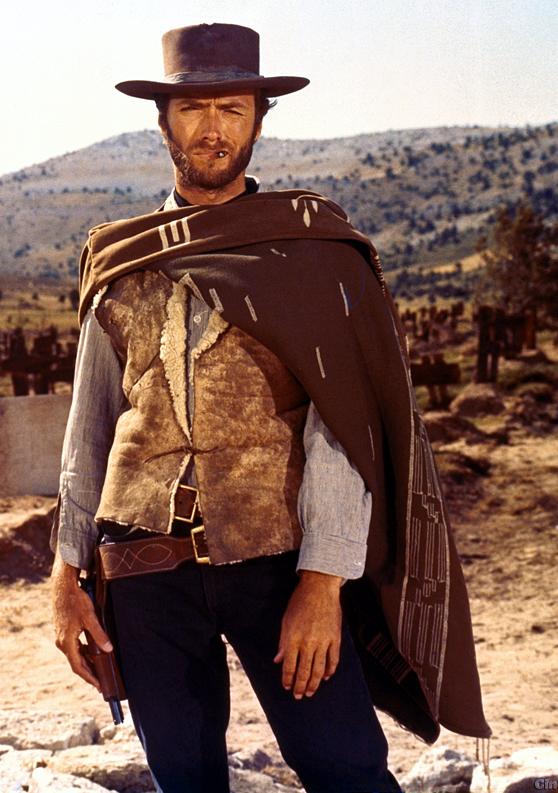 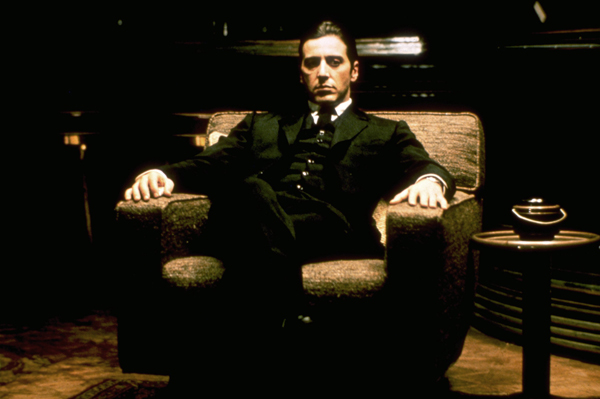 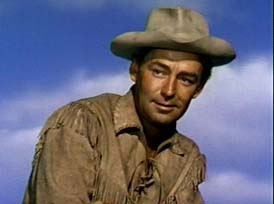 Expendable Extras
“Collateral damage” of action who are essentially mowed down without provoking feeling from the audience
Cry for ET, but do we cry for the Stars Wars Extra #68?
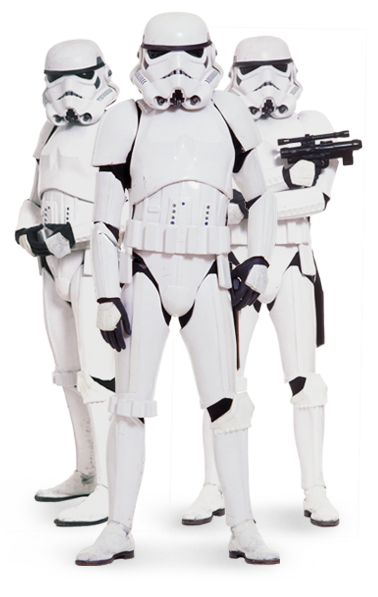 Video Games
Many involve “target practice” – desensitizing
Halo 
Prince Harry’s Comment about the Taliban
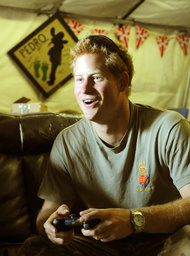 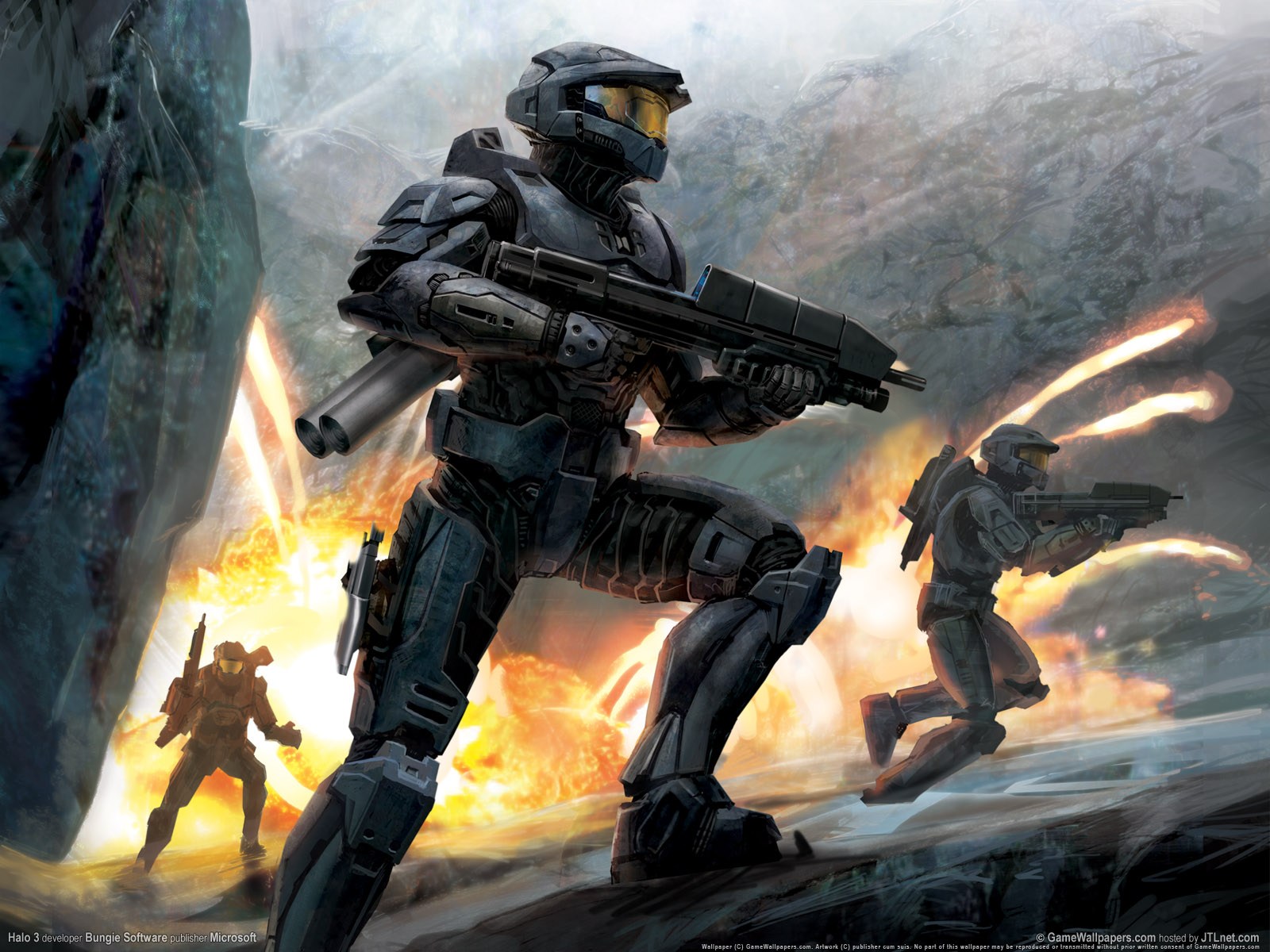 Dramatic Structure of Violence
Harris and Klebold at Columbine
James Holmes and Dark Knight Rises Shooting
Adam Lanza and Sandy Hook 
Shootings not just planned but choreographed
Living in the movie of their lives – create their own third acts
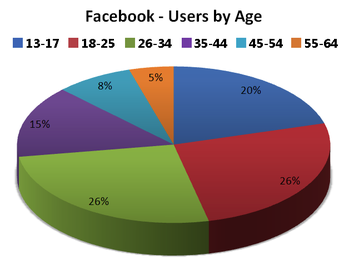 Future
Dark Humor – Past, present, and future
May be that some individuals are susceptible to influence from film violence because of mental instability
Part of our national and international culture
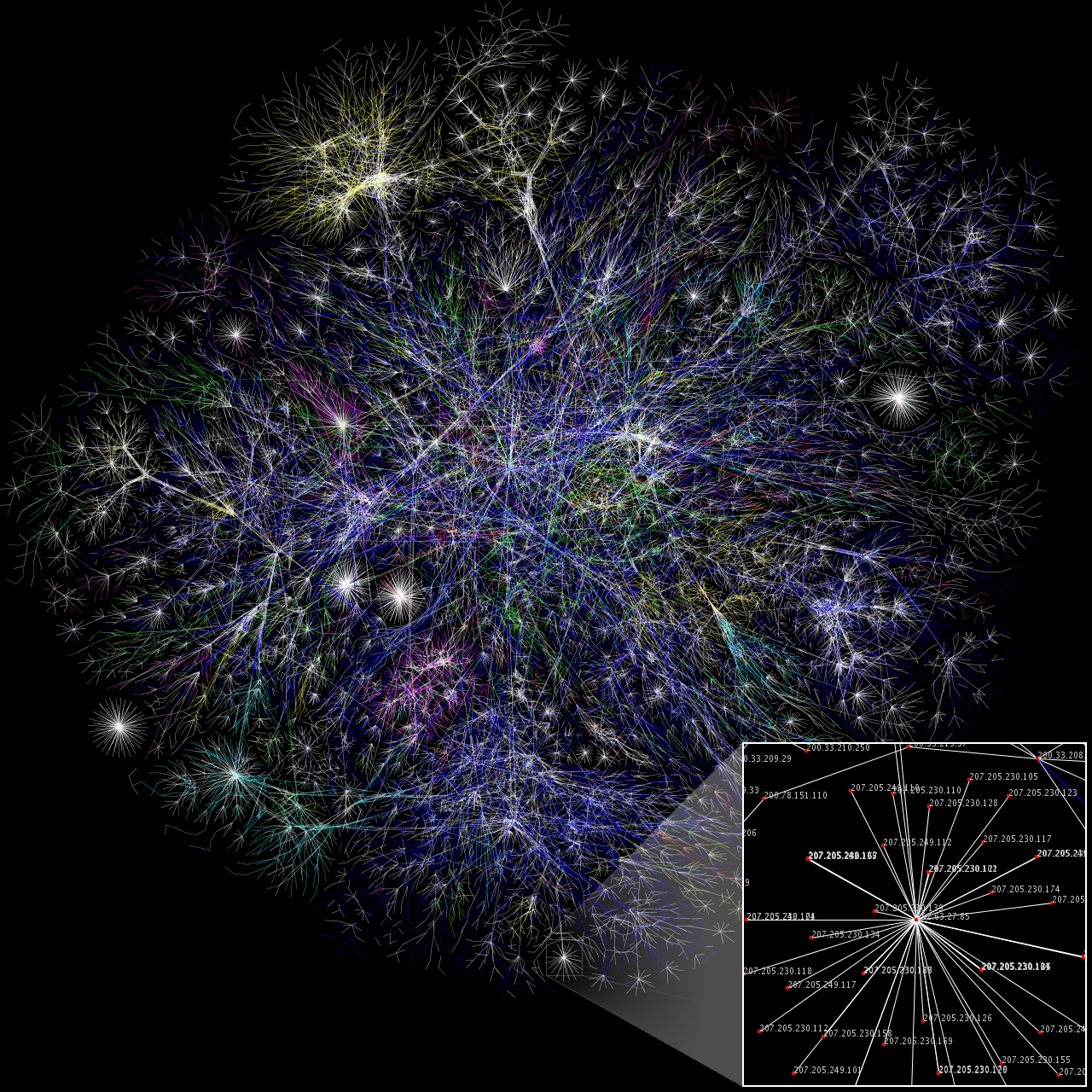 Not a Trigger, But a Path
Sublimation but growing acceptance
Could lead to major moral, legal, and cultural changes
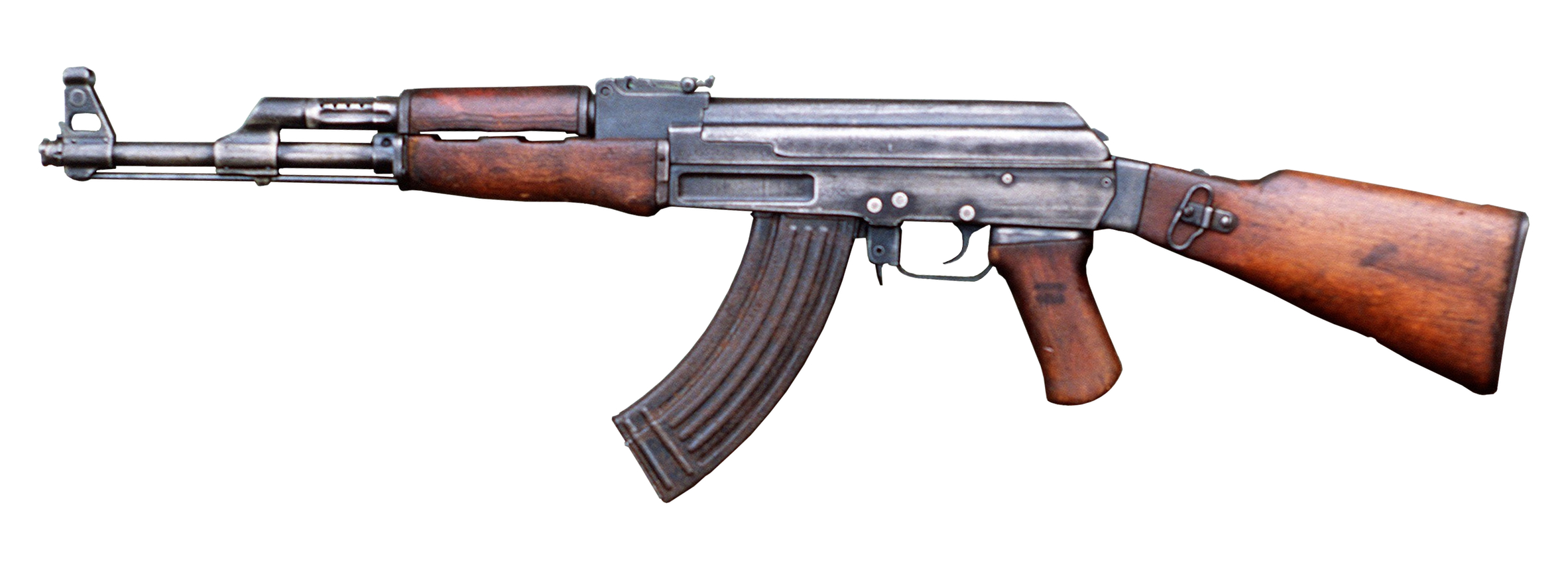